Plesso «Capoluogo»
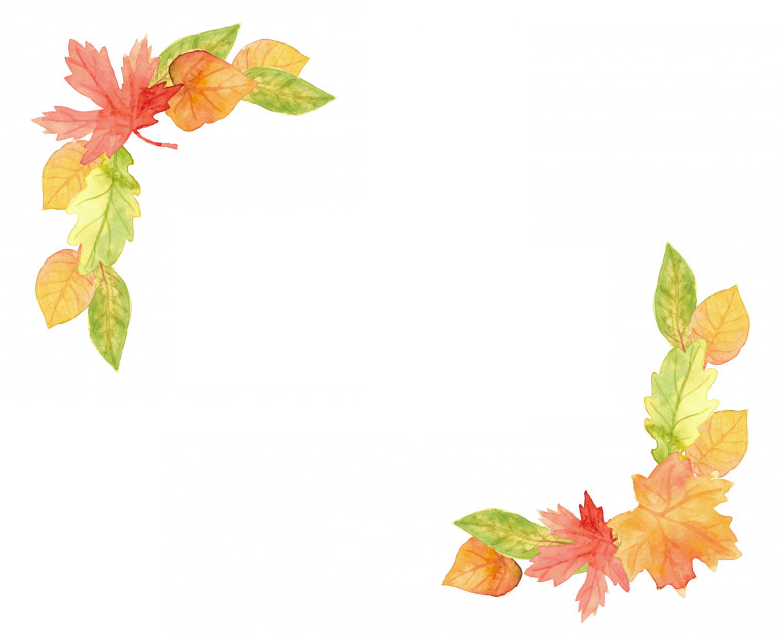 Le Foglie Matte
Sez. S 
Bambini 4 anni
Ins. Matrisciano Giusy
Ins. Rea Paola
Ascolta e memorizza la Filastrocca
Ascolta la Maestra
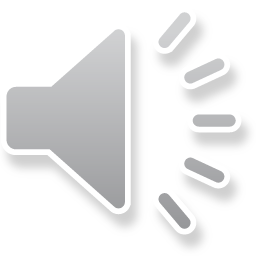 Le Foglie Matte
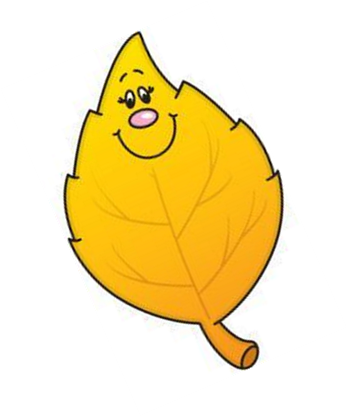 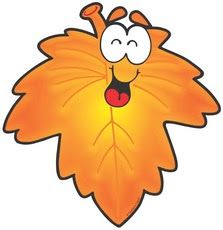 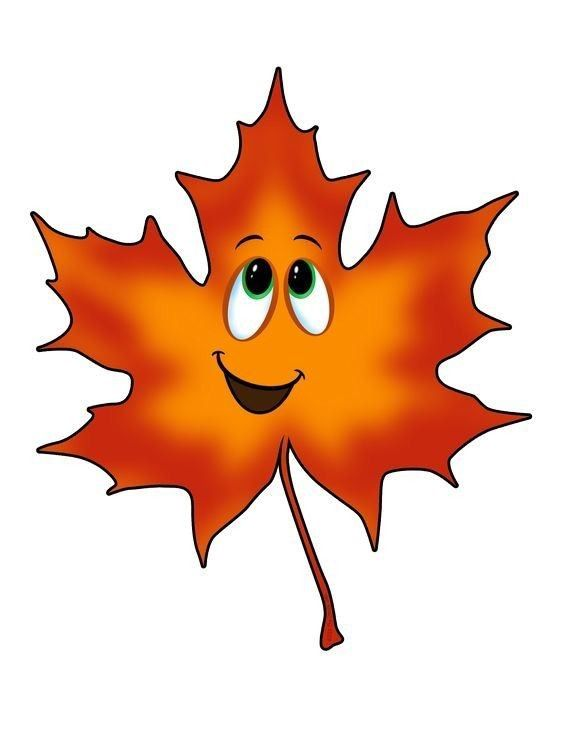 Le foglie matte si lasciano andare
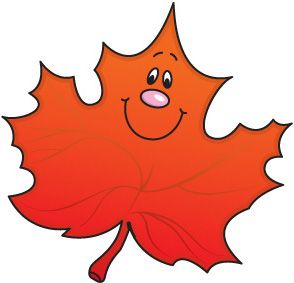 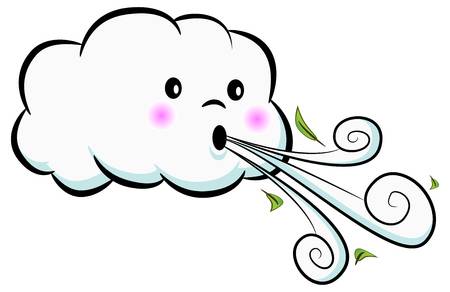 dal soffio del vento
si fan trasportare
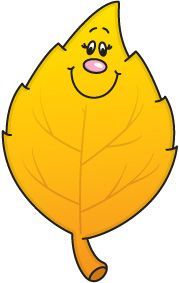 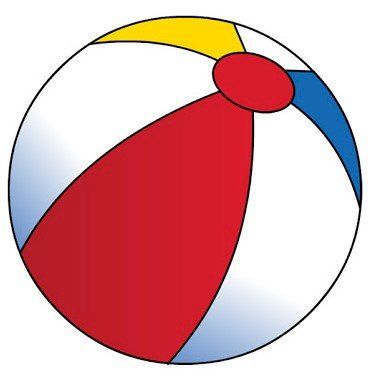 C’è quella
gialla che gioca a palla
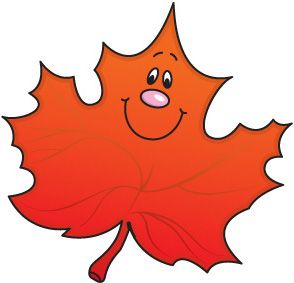 C’è quella rossa
che fa una bella corsa
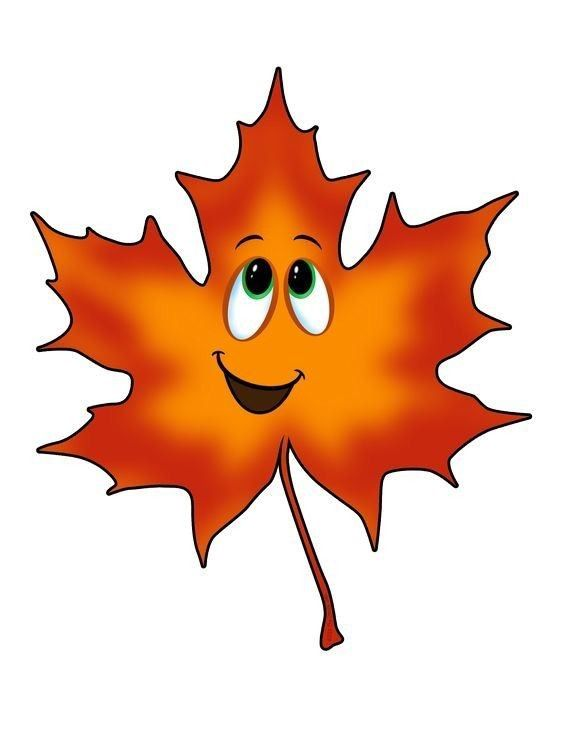 C’è quella marrone
che fa una bel ruzzolone
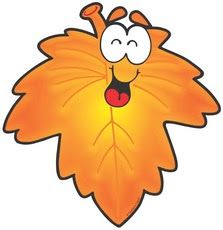 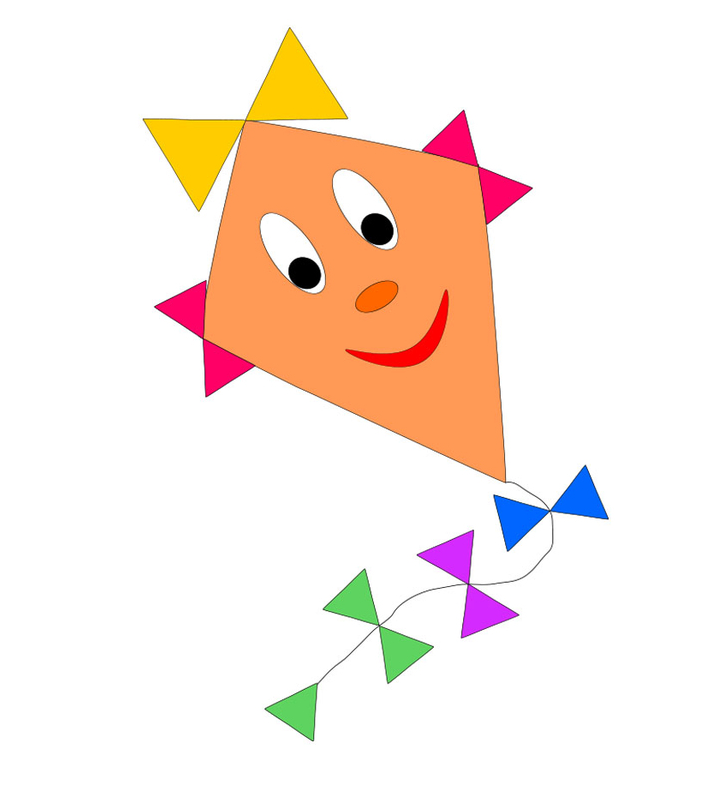 C’è quella arancione
che vola come un aquilone
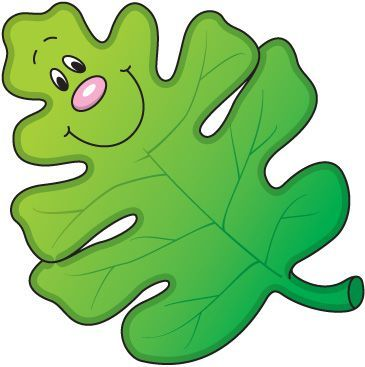 Solo quella verde
si tiene ben stretta
perché di cadere non ha proprio fretta
Ascolta la Maestra
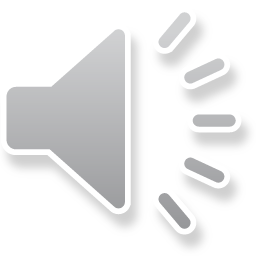 Colora le foglie matte con i colori dell’autunno.
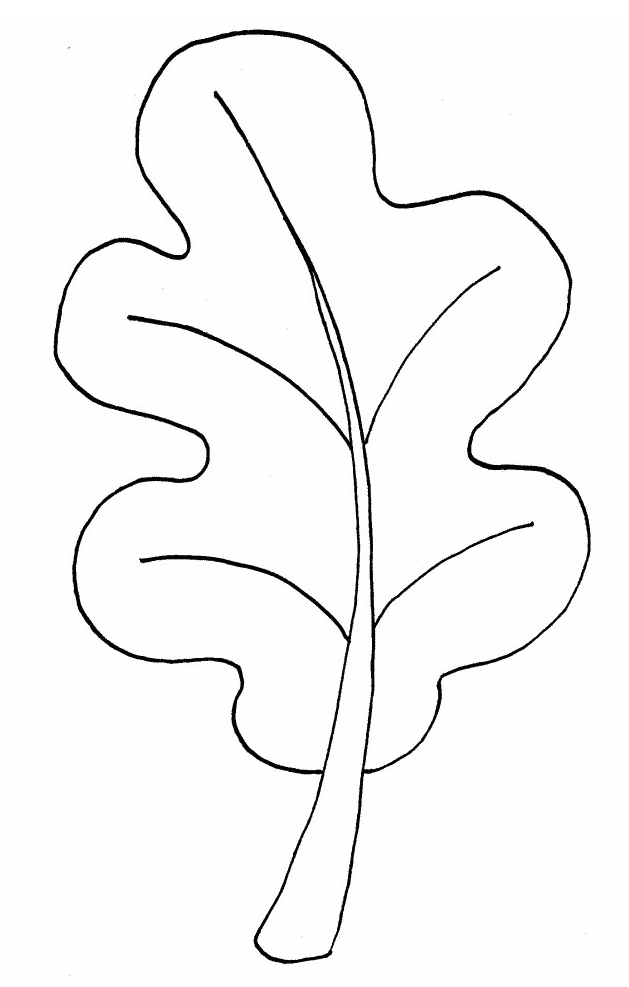 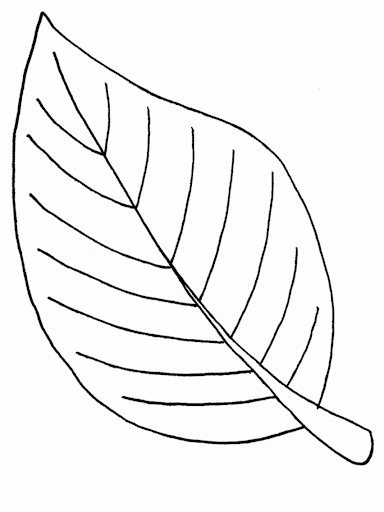 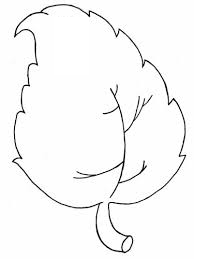 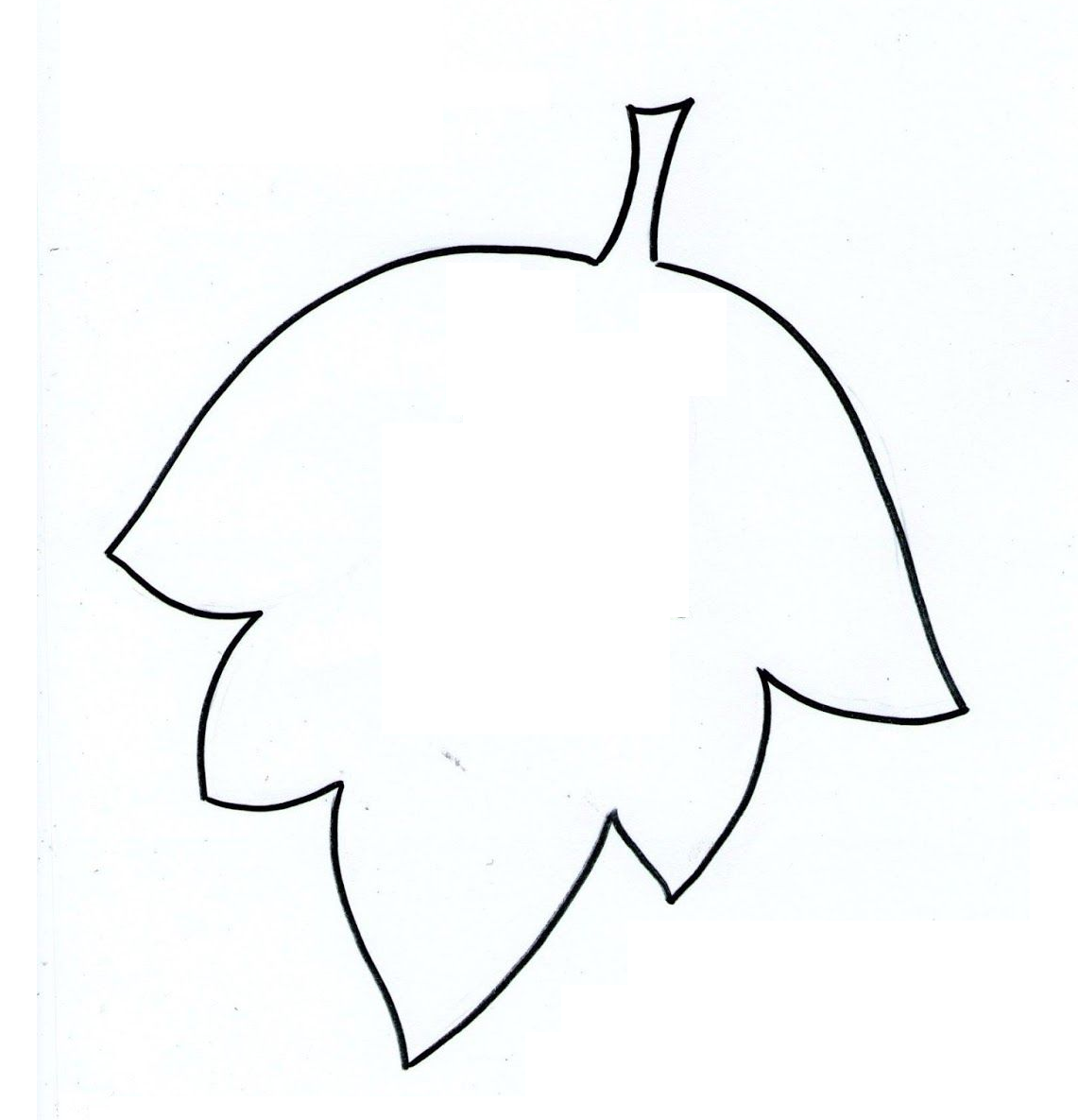 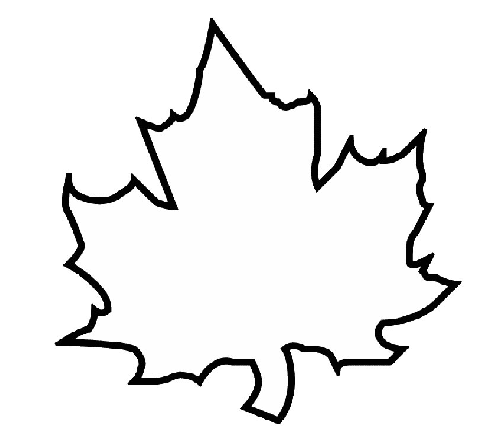